April 19th 2017
Work Unit 11.11.5.3 - AIK 11.2 	CDR of the CDS-SL			Quality
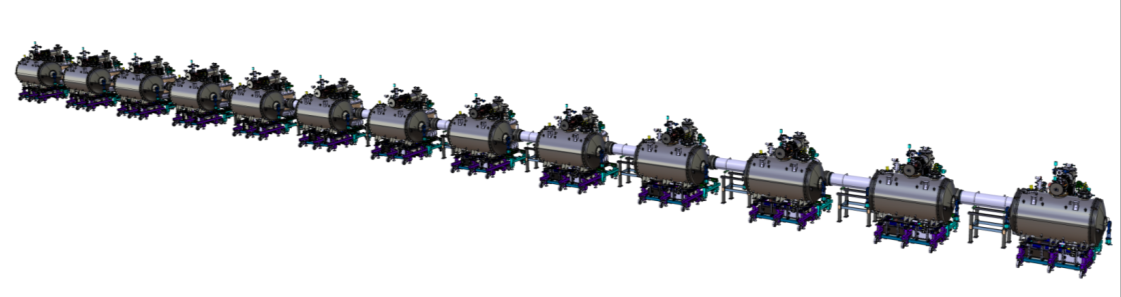 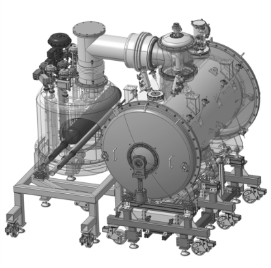 ATRIUM - 183666
CONTENTS
QUALITY ASSURANCE
Documentation naming : CAD and project documents
Documentation storage : CAD and project documents
Documentation transfert to ESS

QUALITY CONTROL
PBS
Components identification
Configuration management
WBS
Life cycles
Traceability
Non conformity management
Documentation naming
CAD Documents
3D and drawings identification
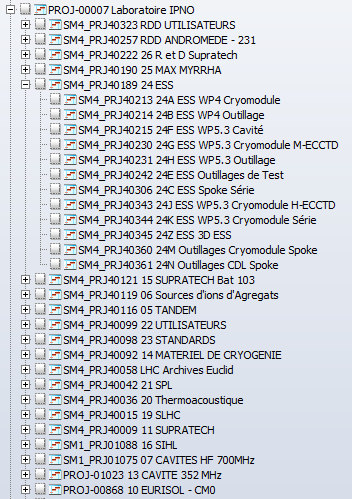 IPNO Design Office project number
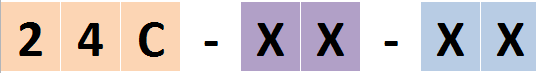 Component 
number
Detail 
number
IPNO Design Office  project numbers 
used for ESS IK collaboration
Documentation naming
Project Documents
Used at the beginning of the project, ESS WP4 prototyping based on CAD identification
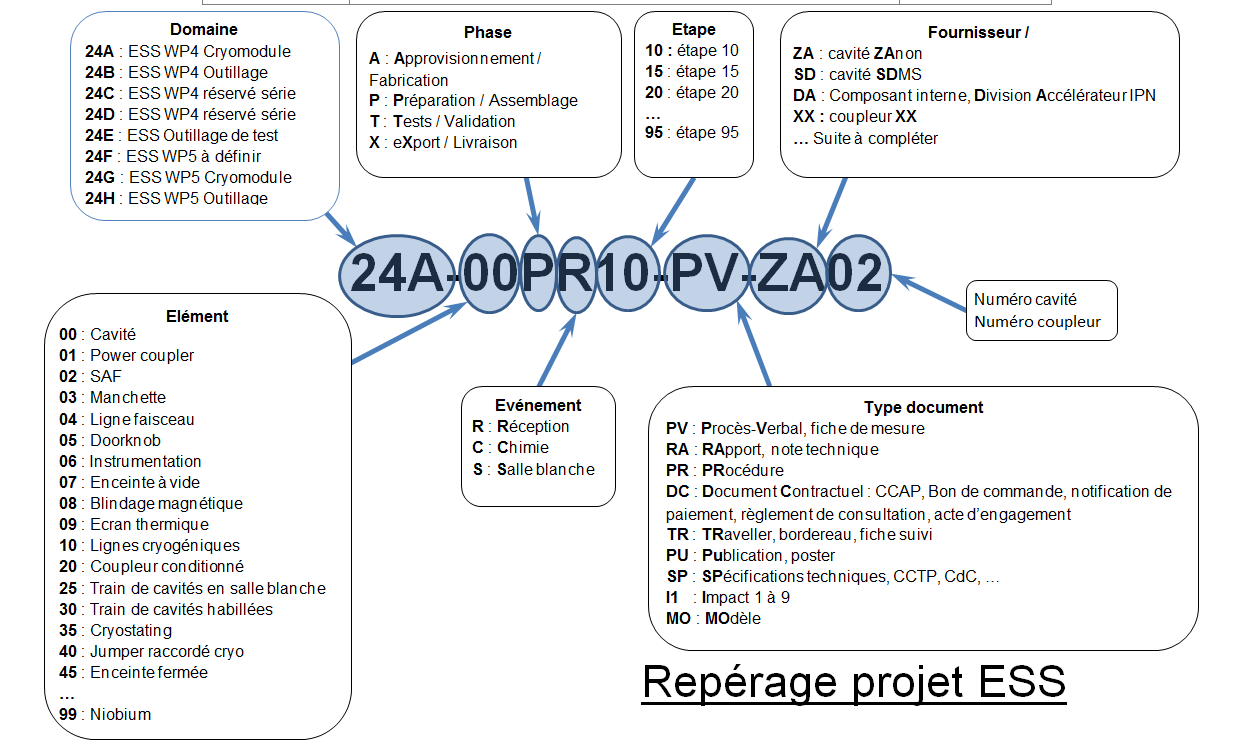 PQP §V
Documentation naming
Project Documents
Changes now being discussed to simplify naming 
	 taking into account the experience feedback
	 based on the Product Breakdown Structure
Component
CAV  : Cavity
CRM  or CM: Cryomodule
COU : Power coupler
CTS : Cold Tunning System (SAF) …
Domain
ESS-SPK or ESS-WP4 : ESS WP4 Serie Spoke Cryomodule
ESS-CDS or ESS-WP11 : ESS WP 11 CDS-SL ….
Cavity number
Coupler number
00 : generic
Title of the element / document
(ESS-)SPK-CAVxx-PRO(-PR10)-
Chemical procedure
Under discussion
Type document
PRO : Procedure 
REQ : Requirement
TRP : Verification, test report
TRA : Traveller
FAT  : Factory Acceptance Test
REV : Review report
NCR : Non conformity
CFG : assembly configuration
BOM : engineering bill of material
…
Etape
10 : étape 10
15 : étape 15
20 : étape 20
Evénement
R : Réception
C : Chimie ..
Phase
A : Approvisionnement / Fabrication
P : Préparation / Assemblage
T : Tests / Validation
X : eXport / Livraison
PQP §V
Documents storage
CAD Documents
3D and drawings
SMARTEAM, based on CATIA V5 R collaborative tool, is proposed by the IN2P3
Used to share and storage the CAD documents
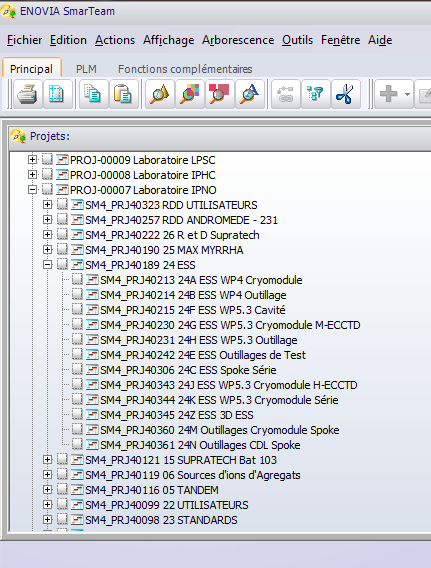 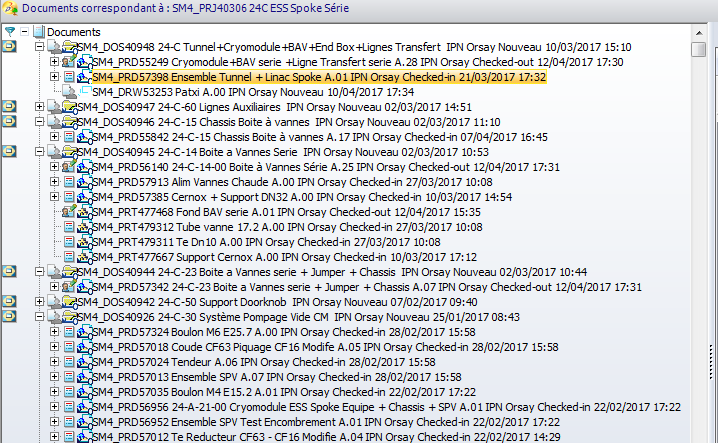 Documents storage
Project Documents 
Electronic Data Management Systeme : ATRIUM, collaborative tool proposed by the IN2P3  Used to share and storage the documents of the project: 
management 
design and manufacturing drawings 
project documents of the companies 
assembly and test documents
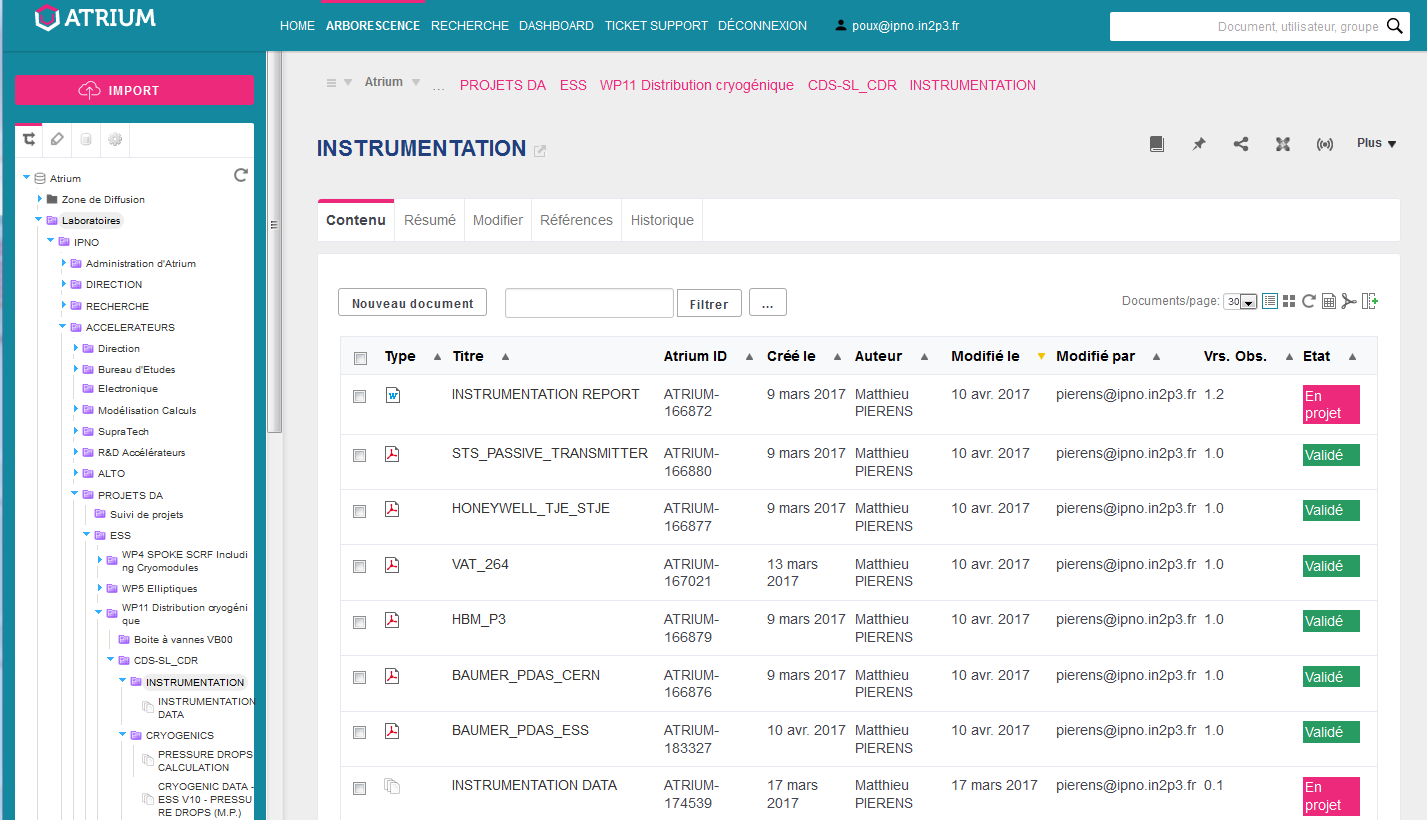 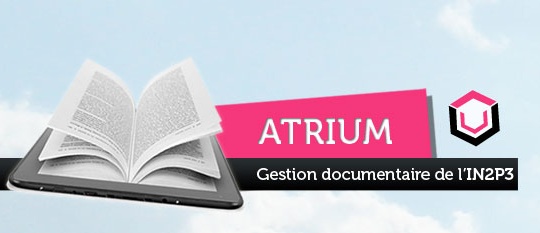 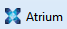 PQP §VI
Documents transfer to ESS
From ATRIUM to CHESS
Transfer will be up-loaded in a semi-automatical way using naming convention (ESS/partners) based on PBS structure
More discussions and tests to be done
PQP §VI
PBS
The Product Breakdown Structure
=> Deconstruction of the product 
To identify components according to the naming convention
To identify the reference component drawing 
To identify the delivered components
To classify the documents
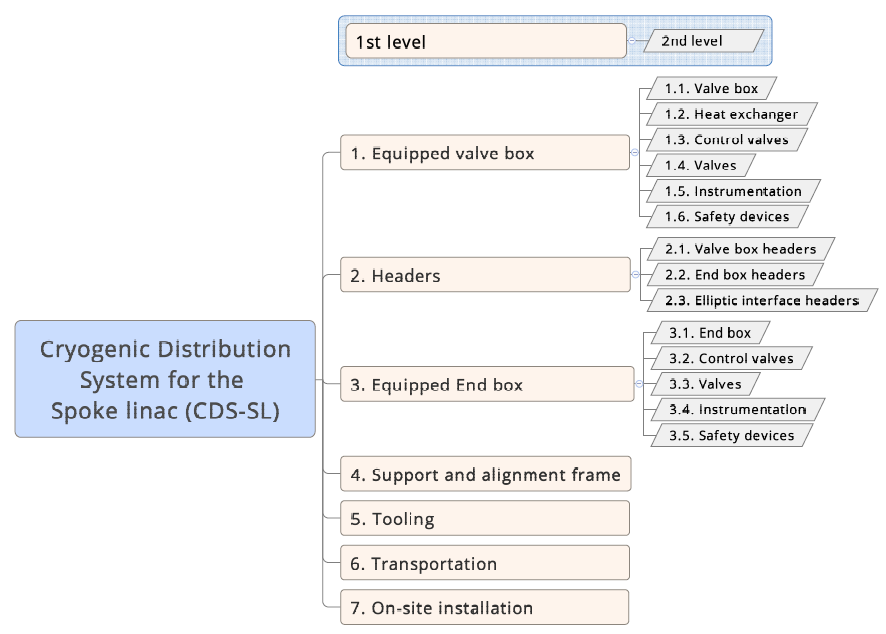 PQP §XXIII.2
PBS - Components naming
Similar to Documents naming
Improvements in discussion
	 to take into account the experience feedback
	 based on the Product Breakdown Structure
Element *
CAV  : Cavity
CRM  or CM: Cryomodule
COU : Power coupler
CTS : Cold Tunning System (SAF) …
Domain
ESS-SPK or ESS-WP4 : ESS WP4 Series Spoke cryomodule
ESS-CDS or ESS-WP11 : ESS WP 11 CDS-SL ….
Cavity or coupleur number
00 : reference number
Or serial supplier number
(ESS-)SPK-CAVxx..
Under discussion
*Element in relation with ESS naming convention
PBS – Configuration management
To identify all the product configuration information
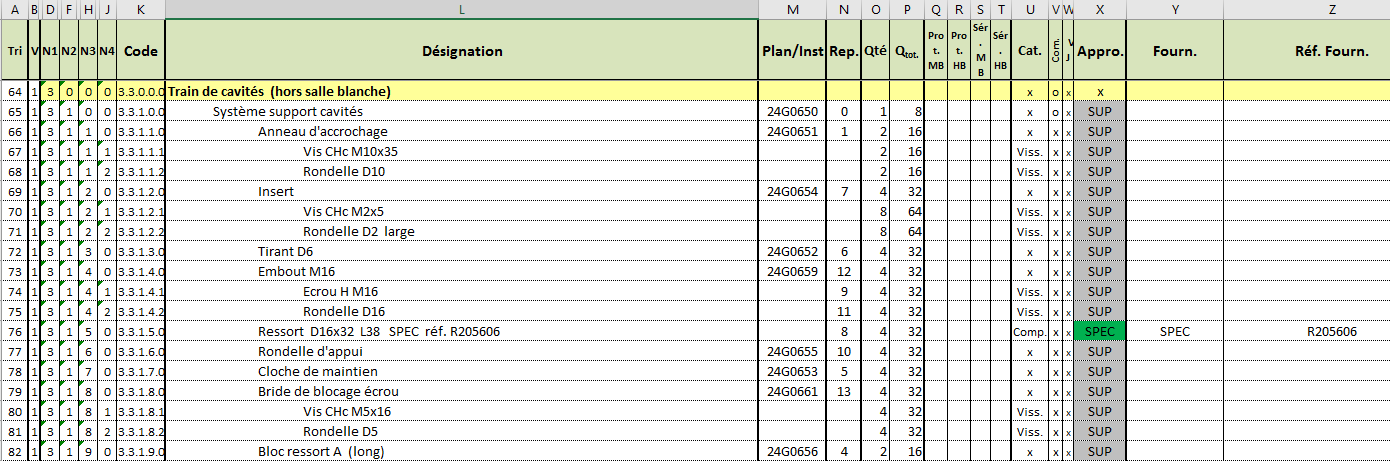 Will be similar to the one used by G. Olivier for ESS-WP5
PQP §XIII
Work Breakdown Structure
Elaborated from all components life cycles
For WP4: defined by all the team: managers and the assembling and testing team
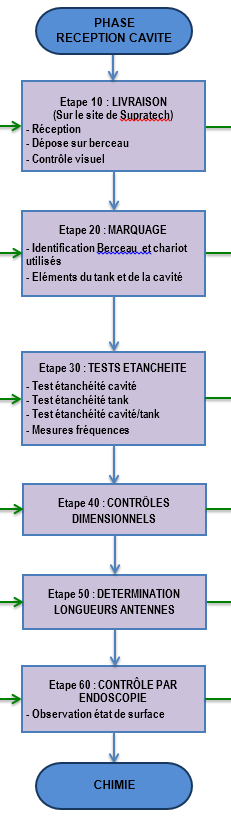 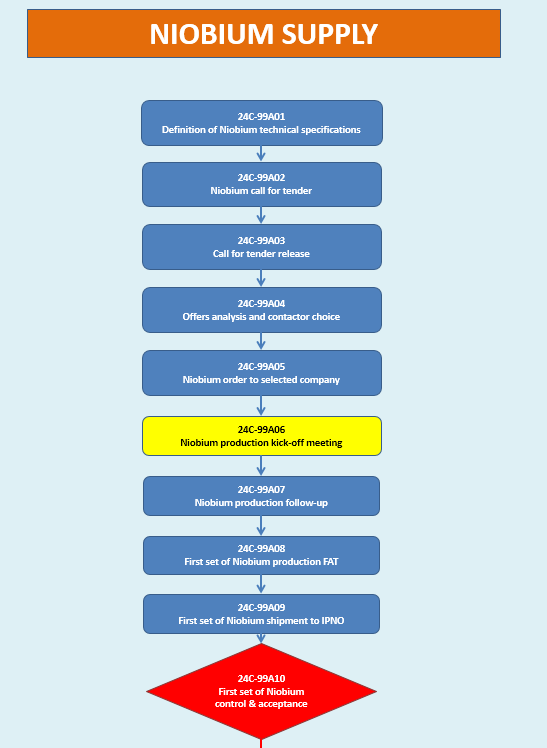 To be release
Example of a life cycle 
for cavity prototype
PQP §XII
Traceability
Life cycles are the basis of the traceability documentation
Defines all the needed input and output documents
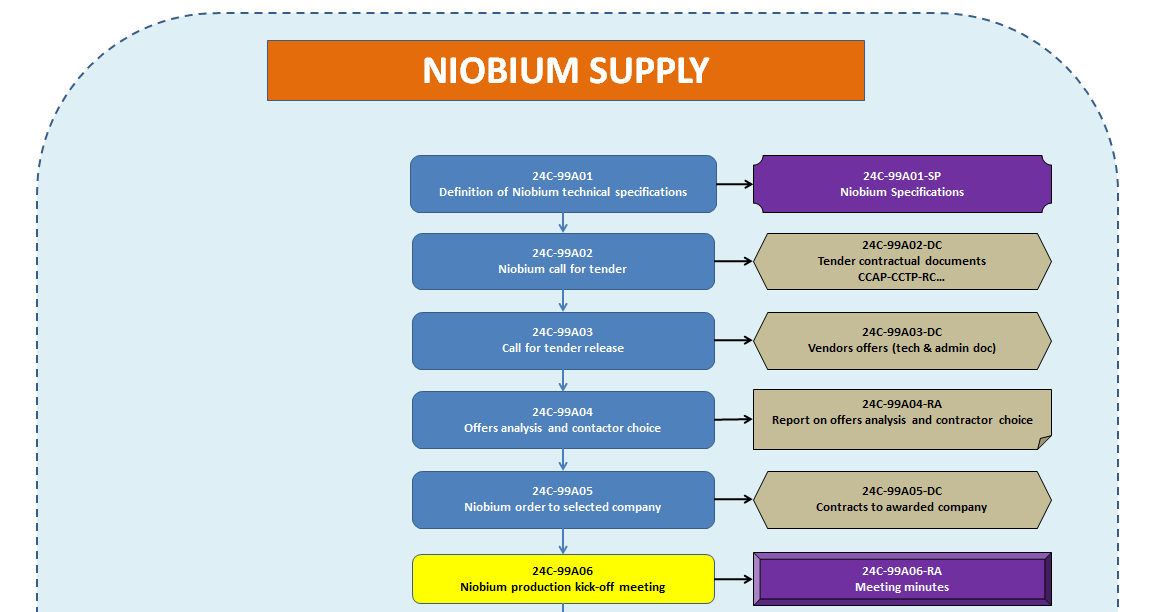 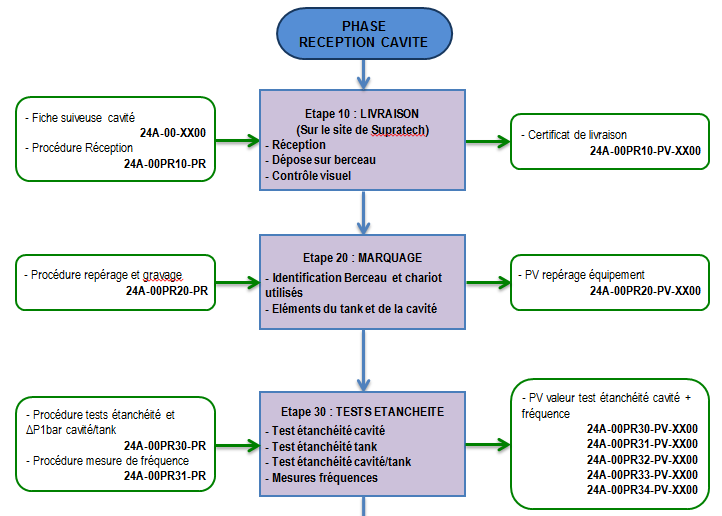 To be released
Documents
PQP §XIII
Traceability
Life cycles are the base of the traceability documents
Defines all the needed input and output documents
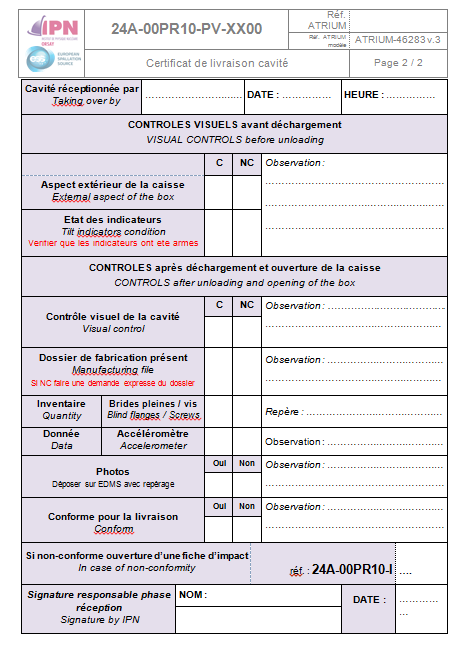 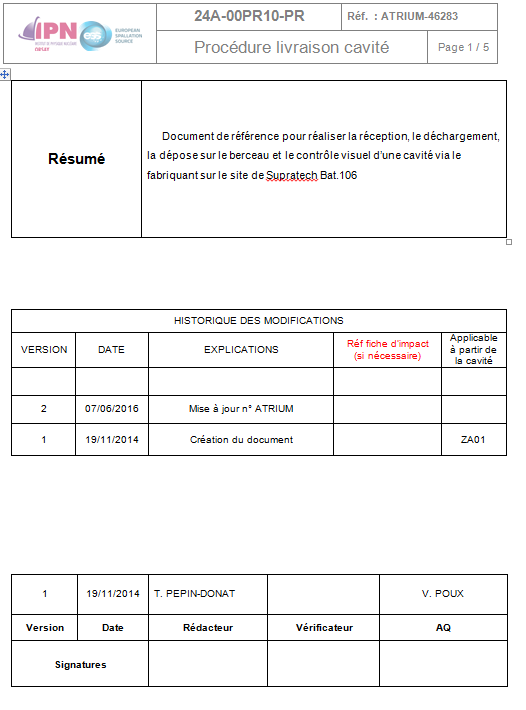 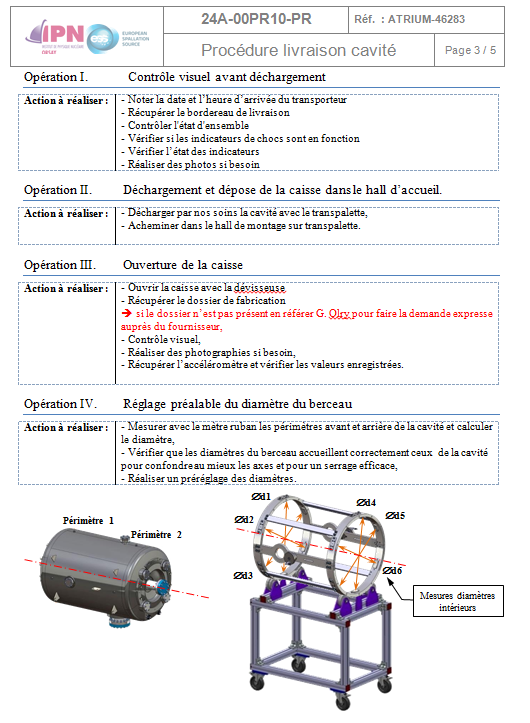 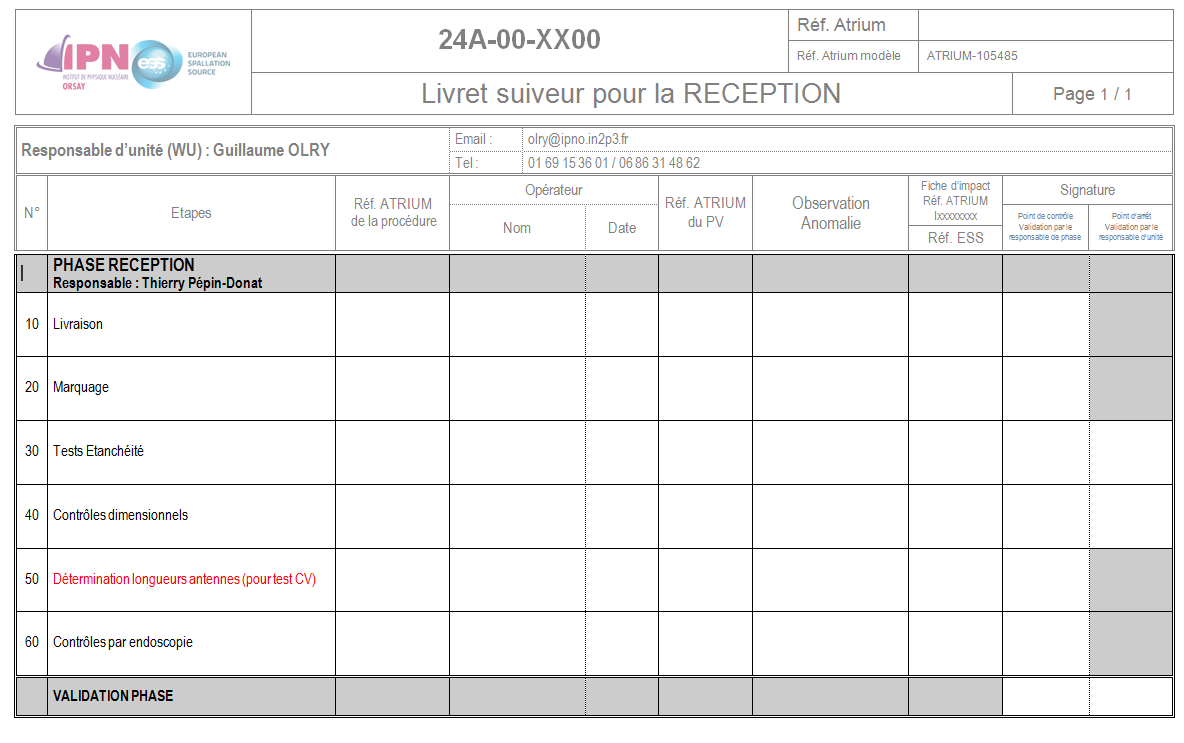 Example of a procedure 
for cavity prototype
Example of a acceptance record 
for cavity prototype
Traveller booklet for the acceptance
of a  cavity prototype
PQP §XIII
Non conformance management
Non conformance process
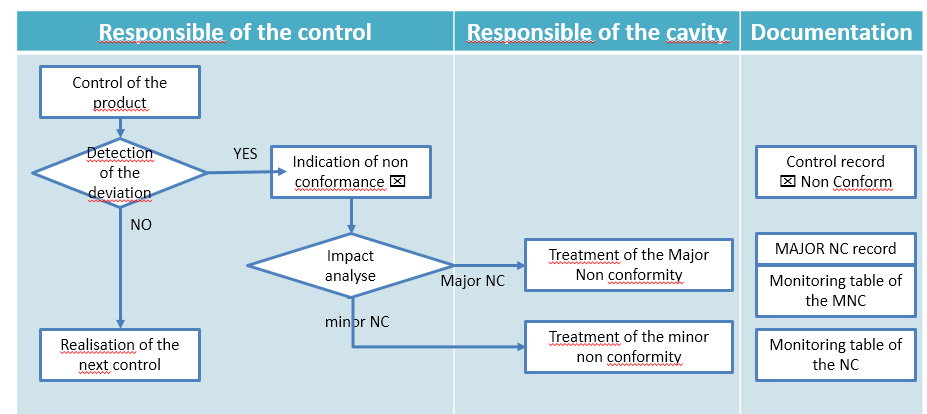 PQP §XIV
ESS MACHINE
Non conformity
Monitoring table of all the NC
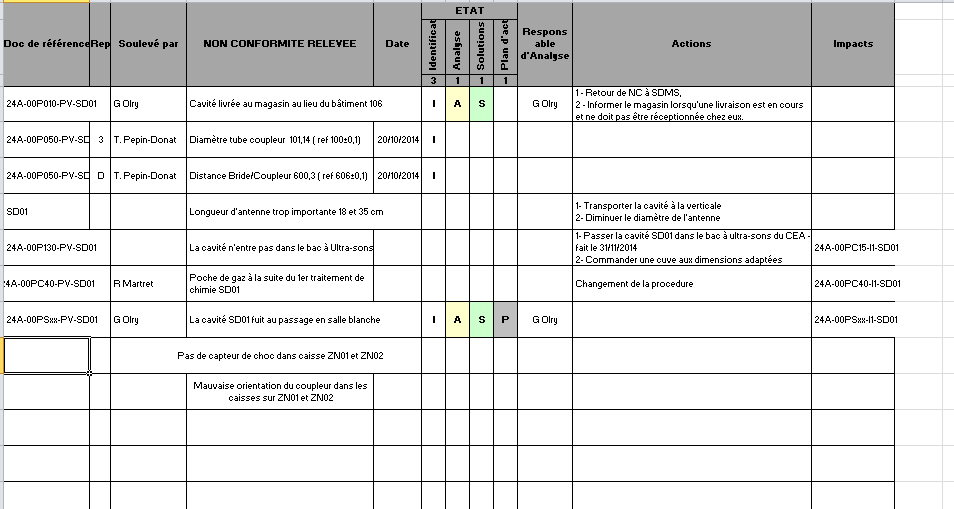 Major NC
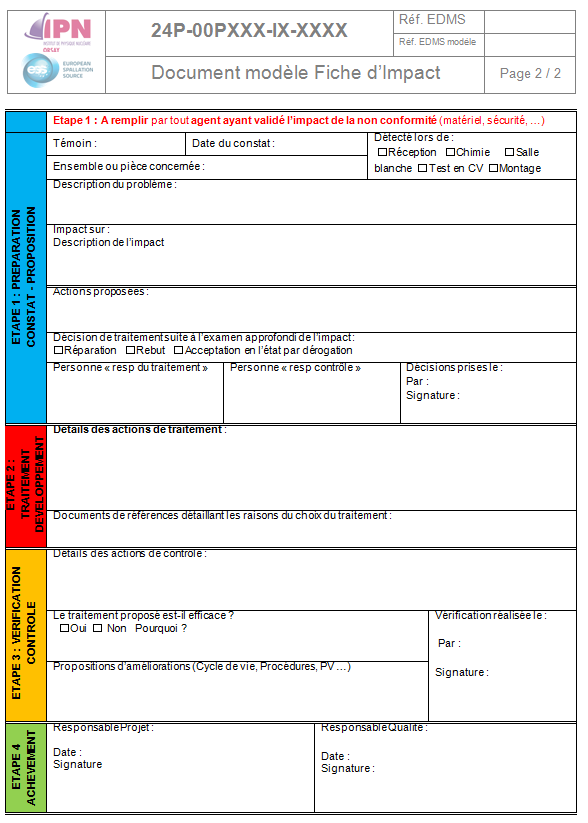 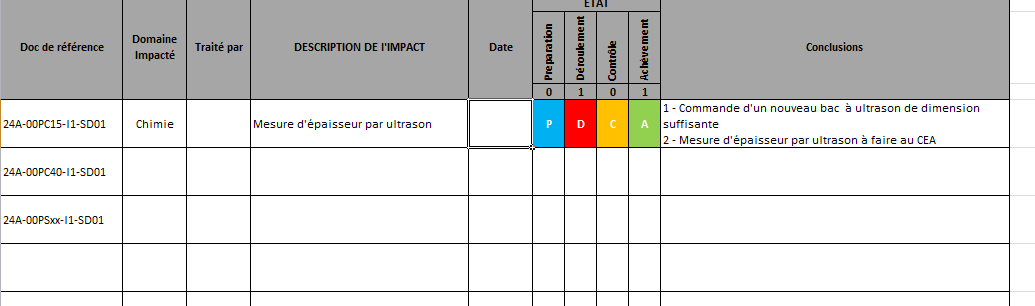 Monitoring table of Major NC
Traveller of Major NC
CSP12
28 Novembre 2014
Thank you for your attentionSpecial thanks to?